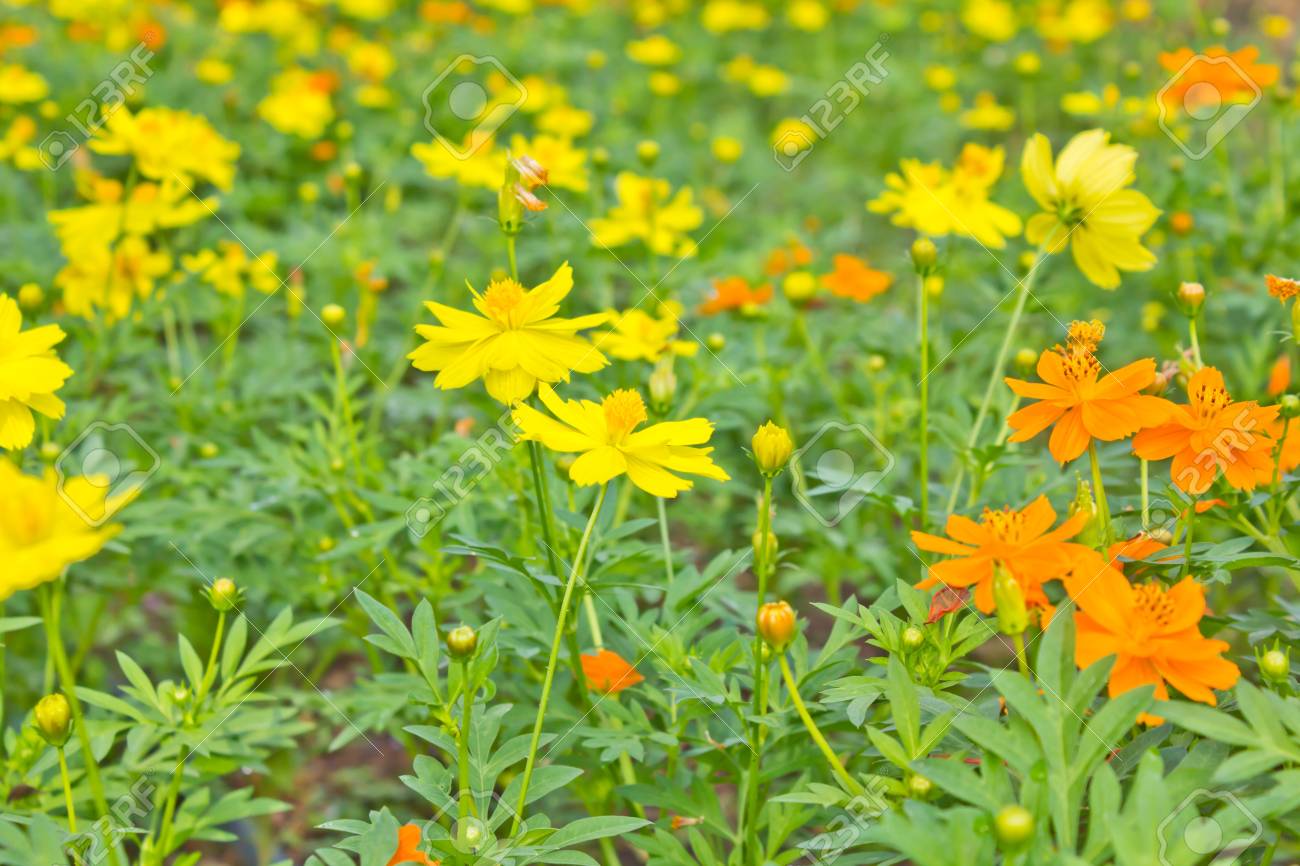 PECE Online School
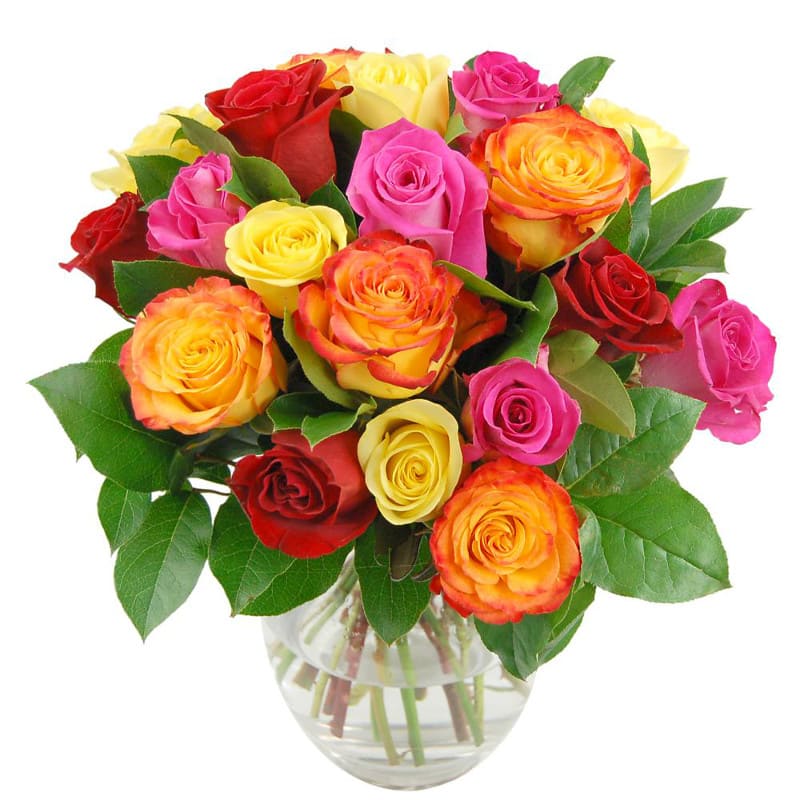 mevB‡K               ï‡f”Qv
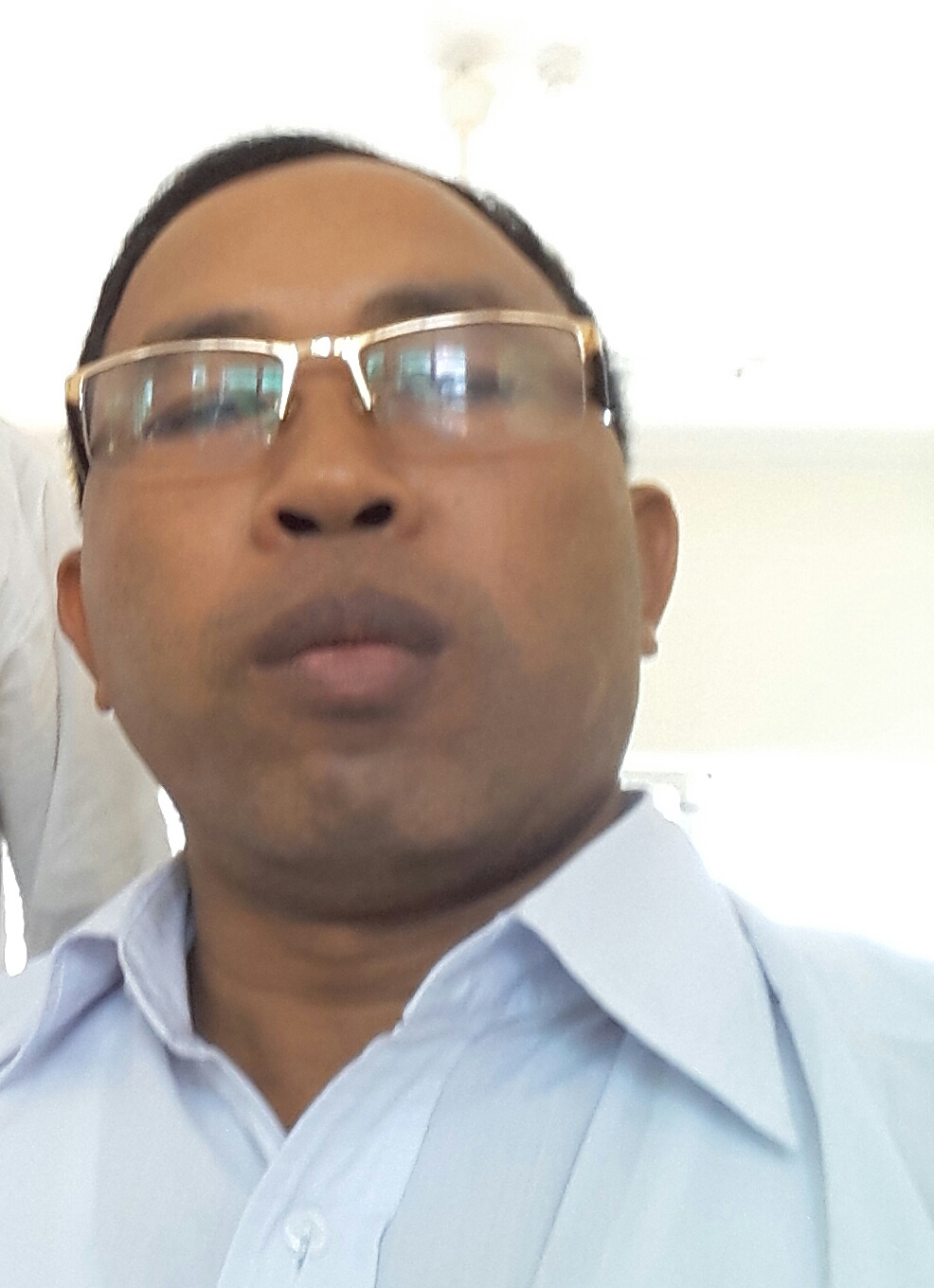 Avkv wcÖq wÎcyiv
cÖavb wkÿK
LvMovcyi miKvwi cÖv_wgK we`¨vjq
LvMovQwo m`i Dc‡Rjv|
‡kÖwY t cÂg
welq t wLªóa©g I ˆbwZK wkÿv 
Aa¨vq t PZz_©, cvV-2
welqe¯‘ t Kvwqb I Av‡ej
cvV¨vsk t Kvwqb Ck^‡ii......................
jyKv‡Z cvij bv|
c„ôv bs t 19
-t wkLbdj t- 
4.1.1  Kvwqb I Av‡ej `yB fvB‡qi 
m¤úK© eY©bv Ki‡Z cvi‡e|
4.2.1  Av‡e‡ji cÖwZ Kvwq‡bi wnsmvi
 KviY e¨vL¨v Ki‡Z cvi‡e|
G‡mv cÖv_©bv Kwi
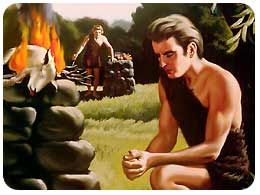 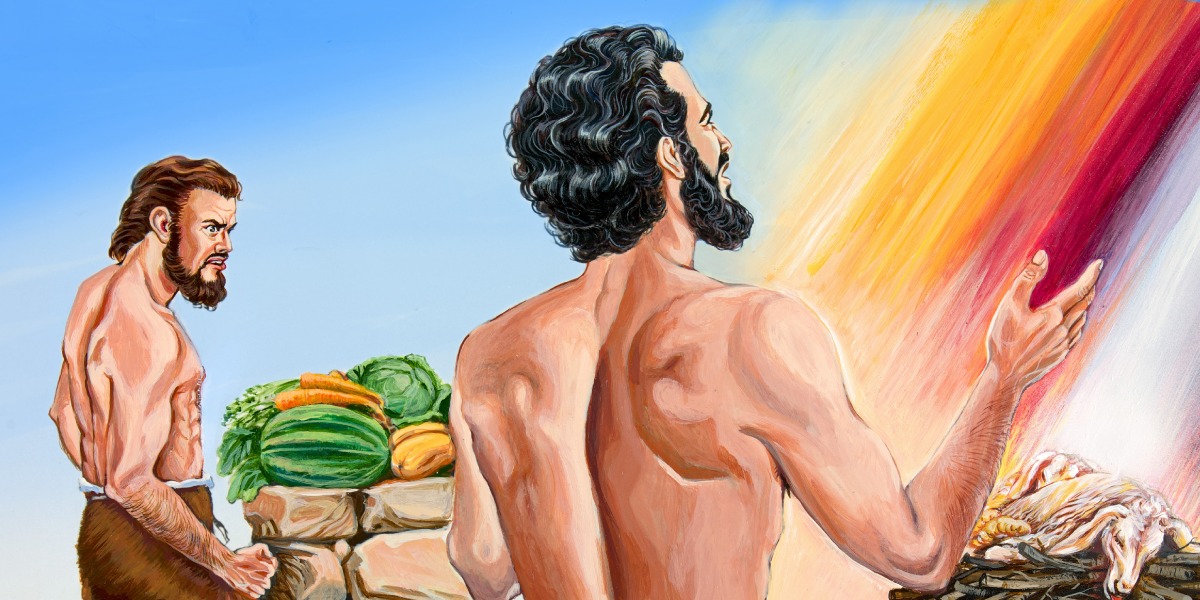 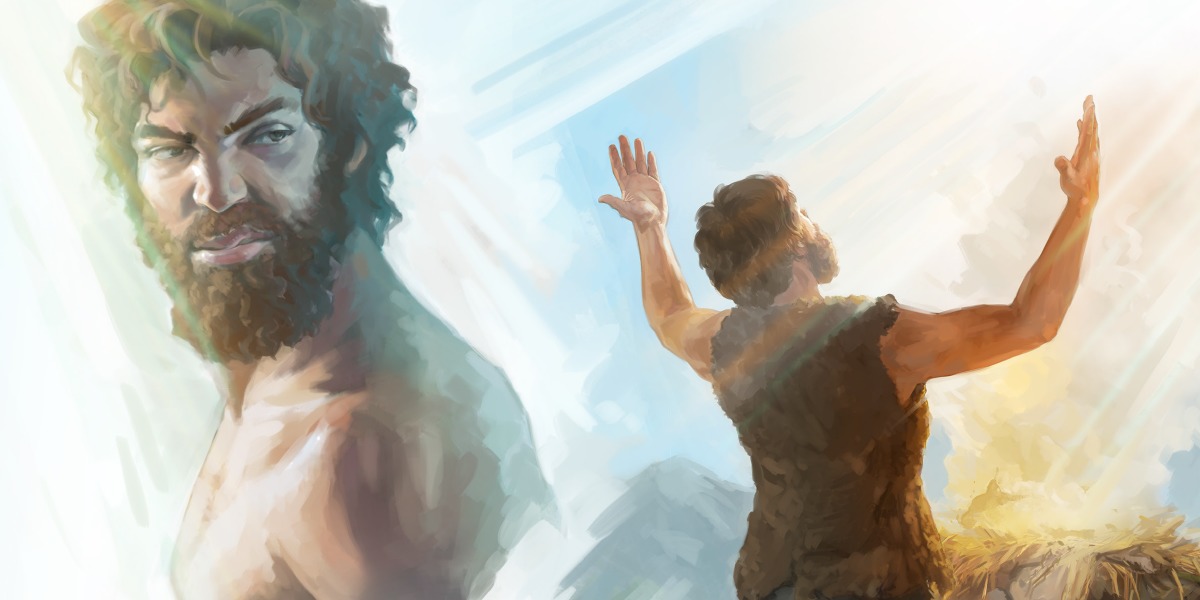 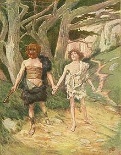 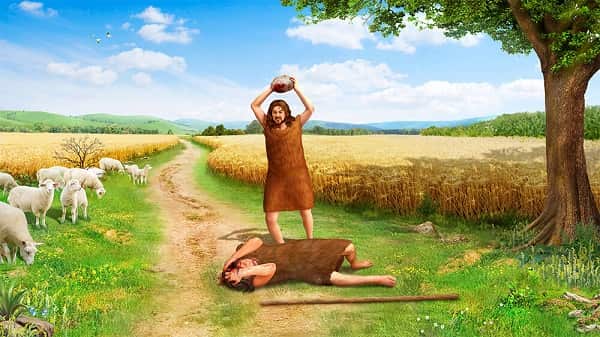 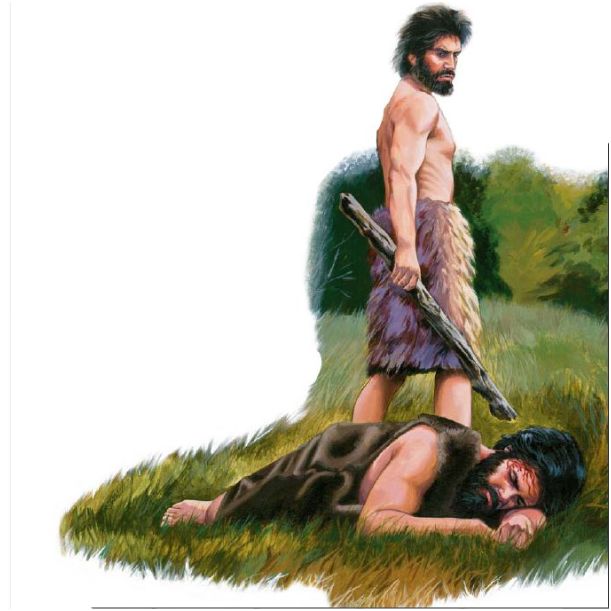 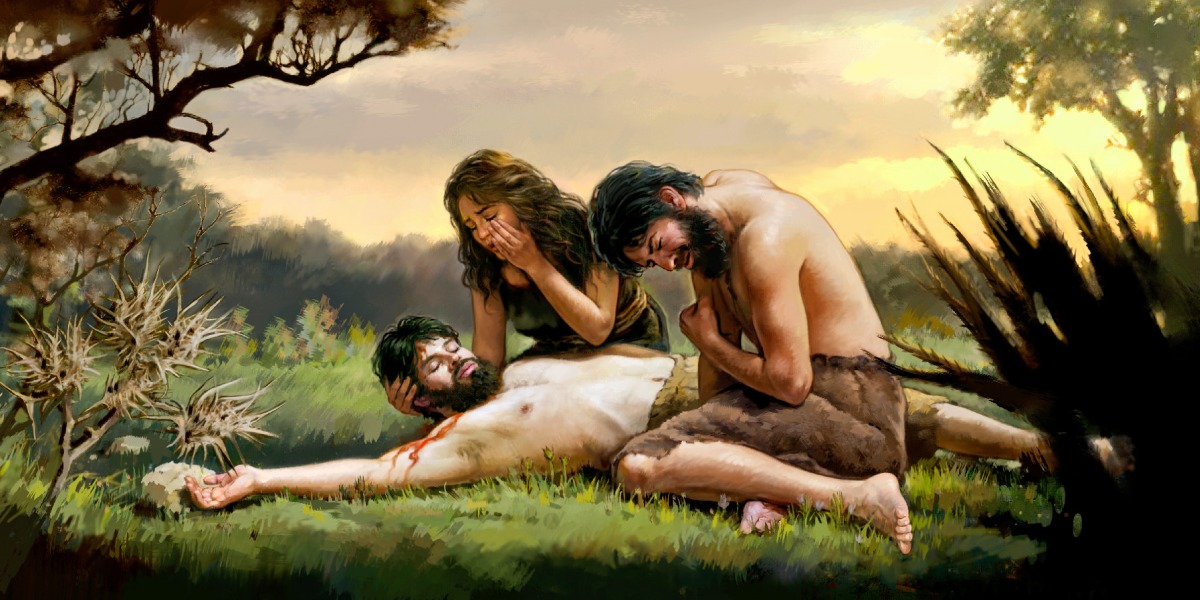 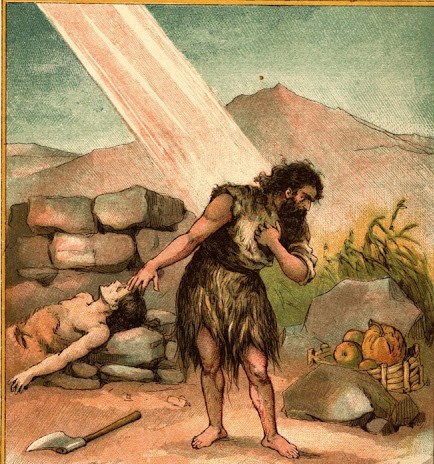 LvwjNi c~iY KiÑ

1| Kvwqb Ck^‡ii K_v bv ï‡b wb‡Ri...............
     e‡k Pj‡Z jvMj|

2| Ck^i Kvwq‡bi .............. KvRwUI †`‡L †dj‡jb|
wnsmvi
‡Mvcb
3| Kvwqb Av‡ej‡K ........ wb‡q nZ¨v Kij|

4| Kvwqb Zvi ................ wKQz‡ZB jyKv‡Z cvij bv||

5| Ck^i gvby‡li................... K_v Rv‡bb|
gv‡V
Aciva
AšÍ‡ii
cÖ‡kœi DËi `vI t- 
1| Av‡e‡ji cÖwZ Kvwq‡bi g‡bvfve †Kgb wQj?

2| Kvwq‡bi wm×všÍ wK wQj?
3| Kvwqb †Kb Av‡ej‡K nZ¨v Kij?

4| Ck^i Kvwq‡bi KvQ †_‡K wK Rvb‡Z PvBj?
cwiKwíZ KvR
gvby‡li g‡b wnsmvi g‡bvfve
RvMÖZ nevi wZbwU KviY †jLv|
PECE Online School
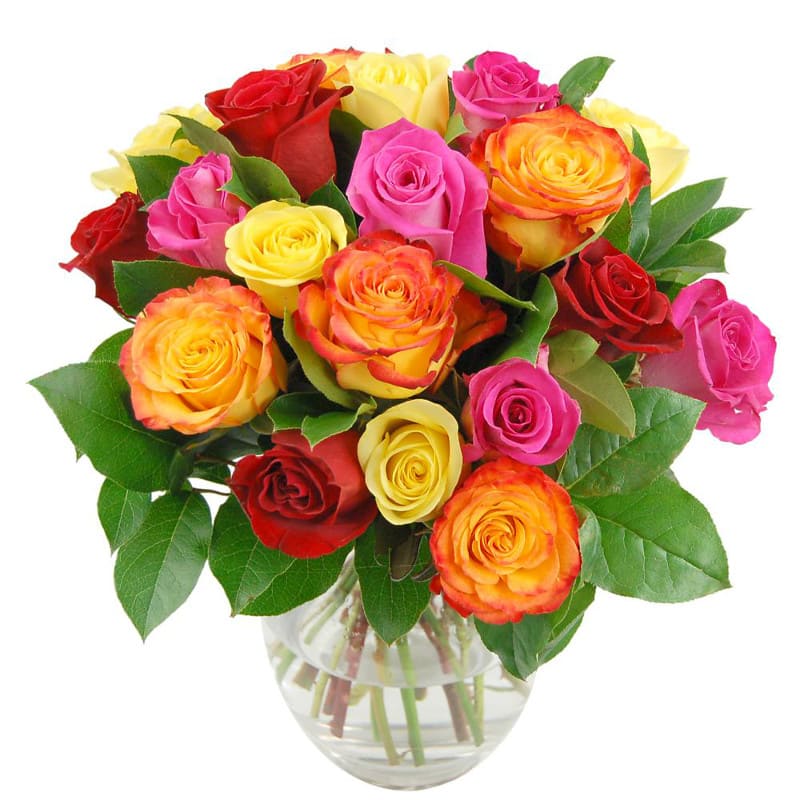 mgvwß